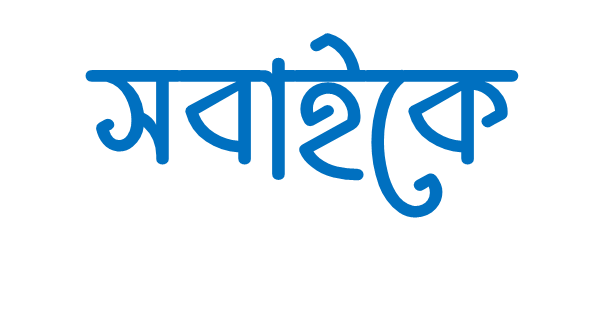 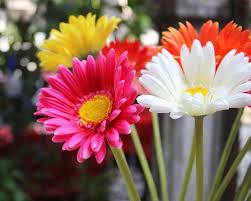 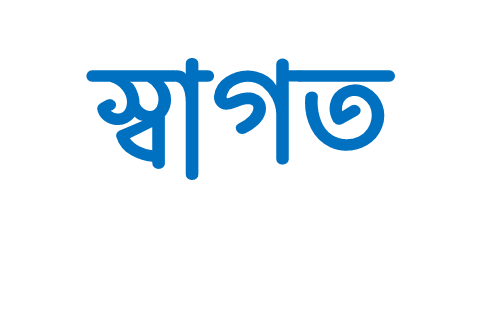 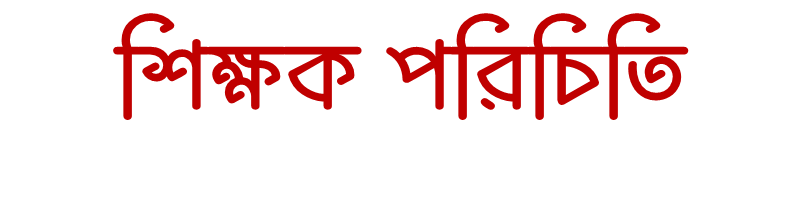 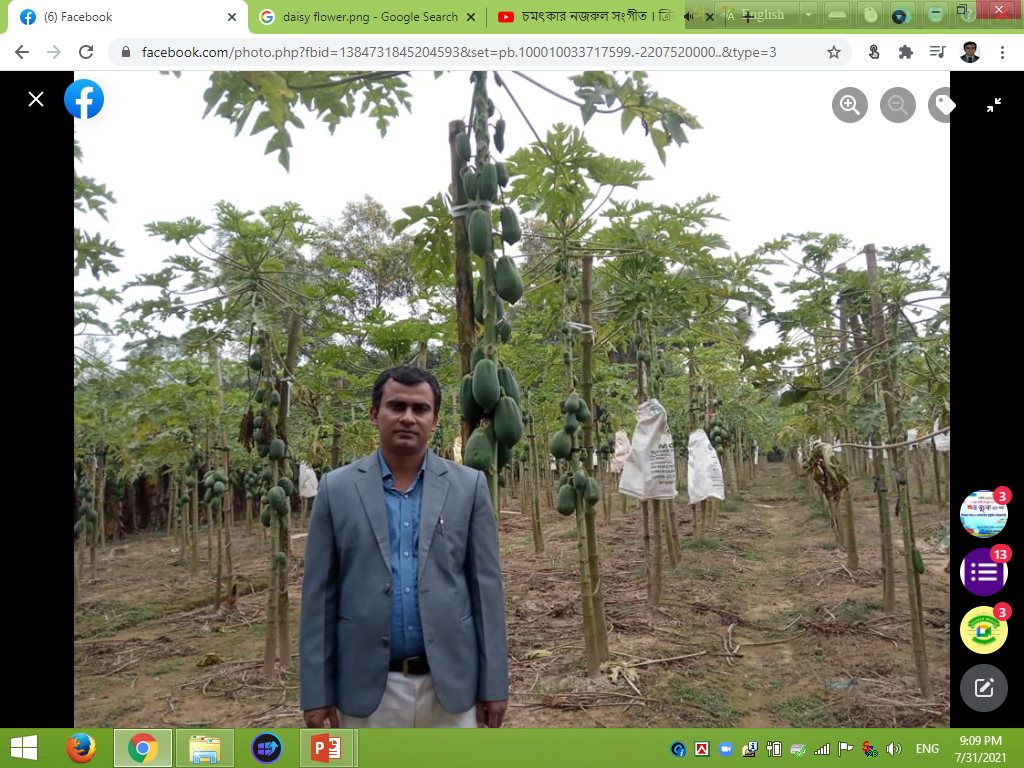 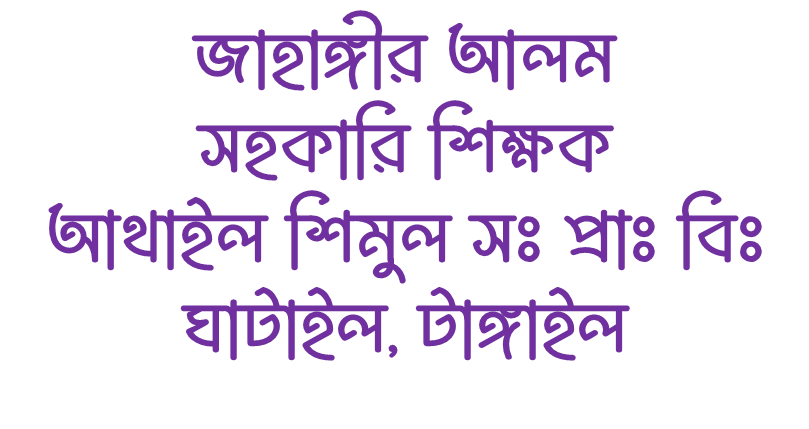 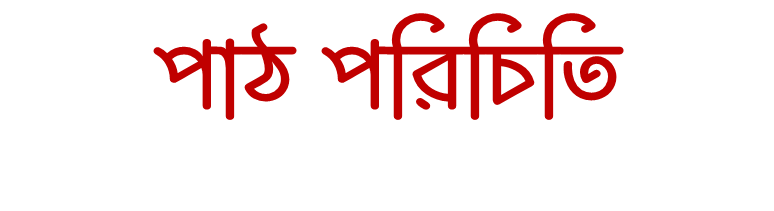 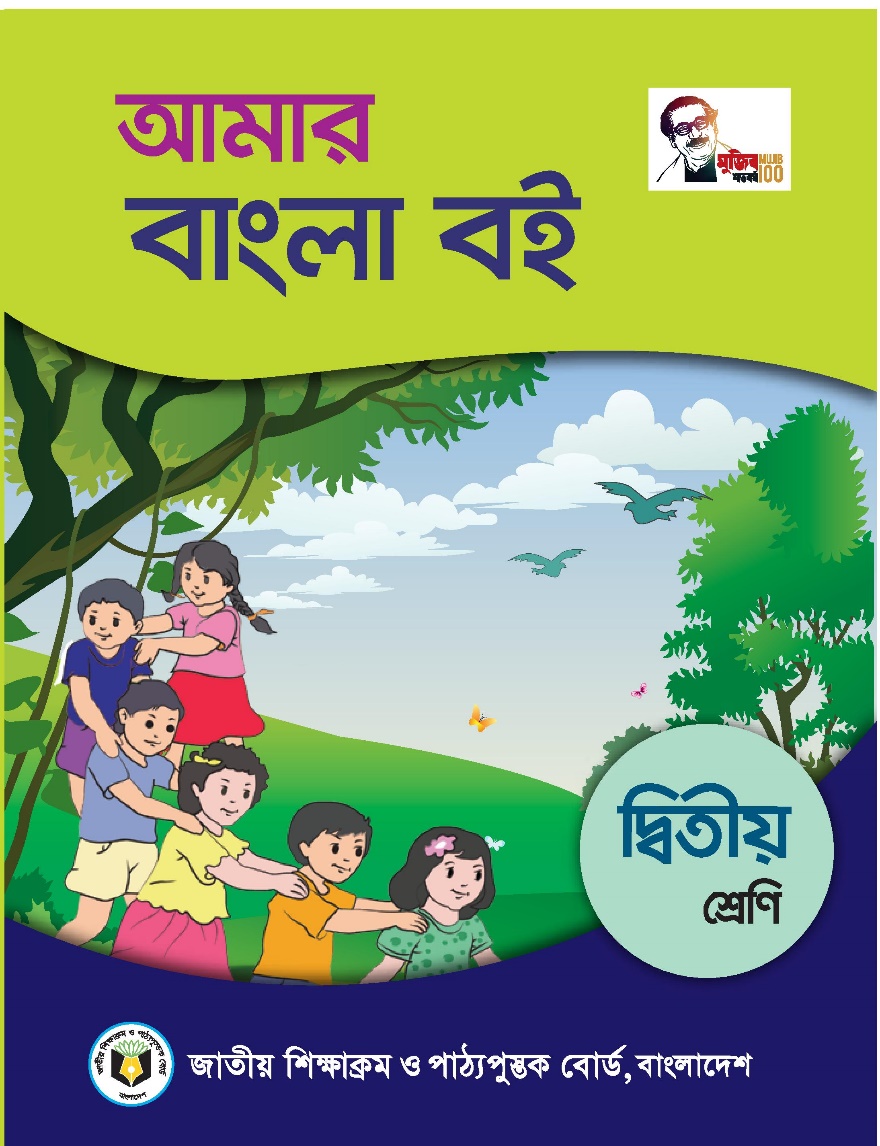 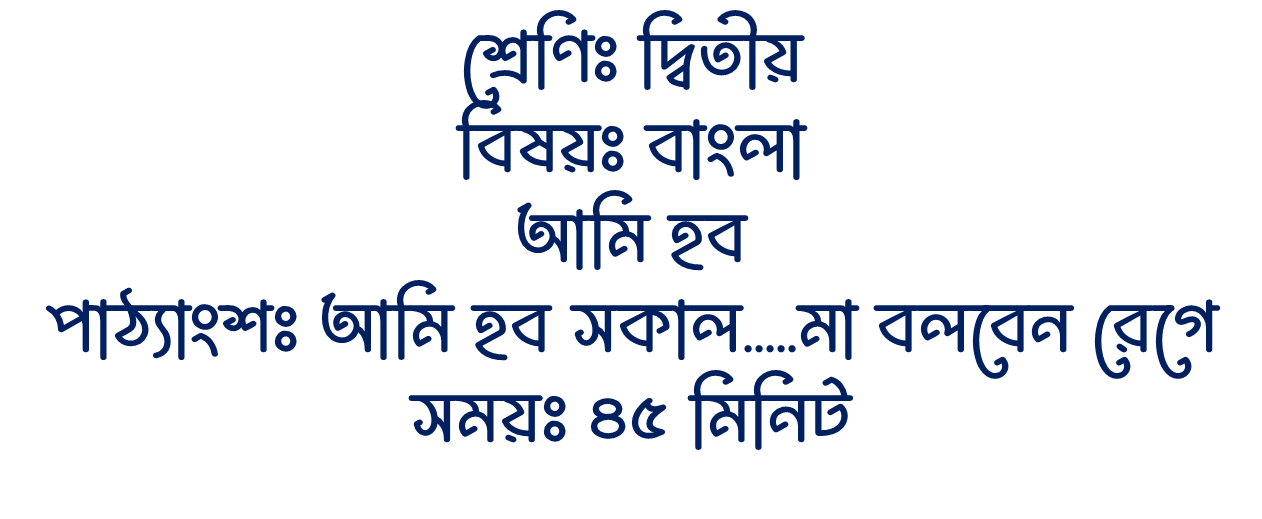 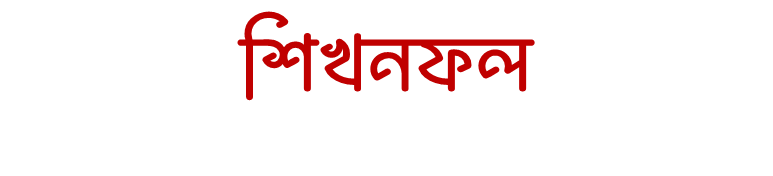 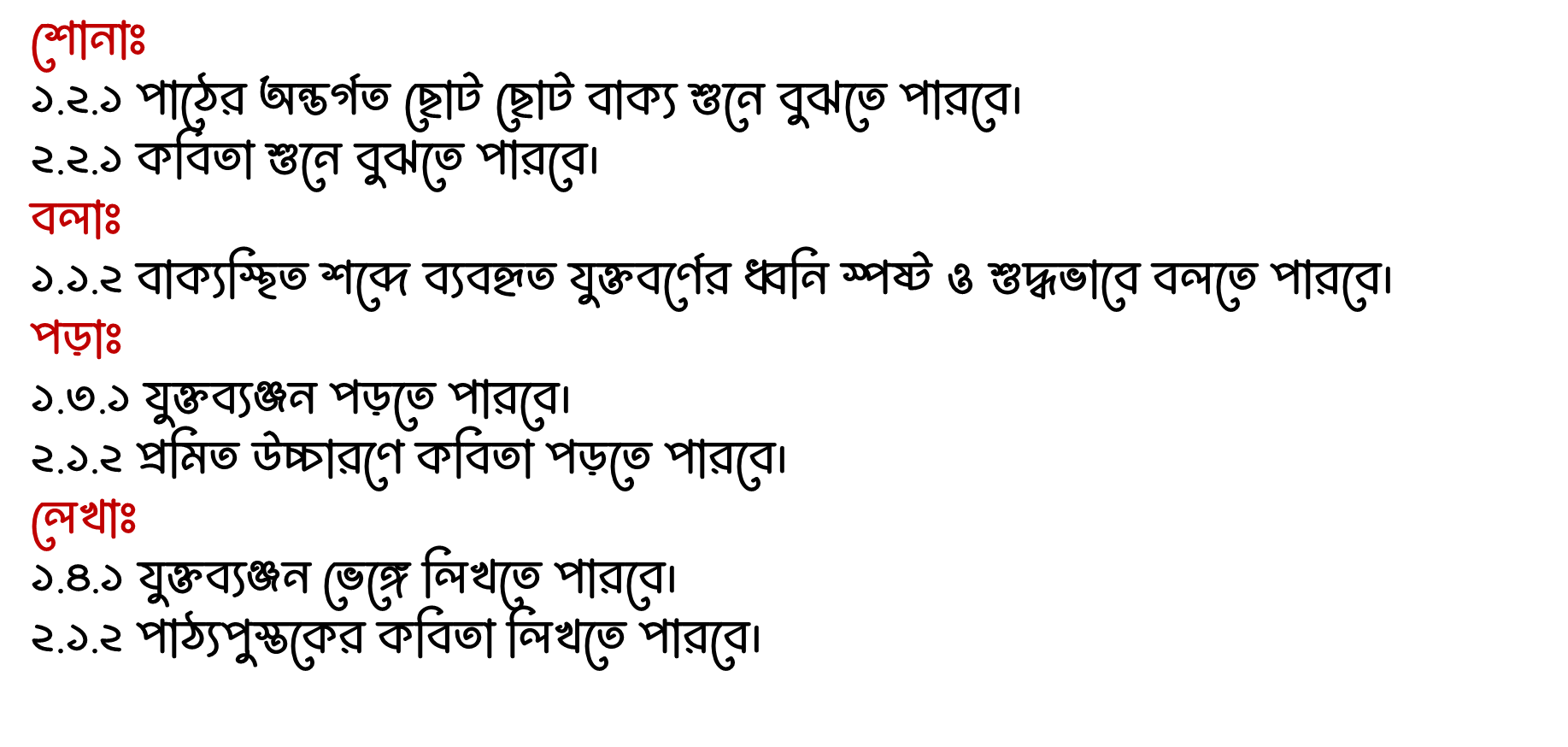 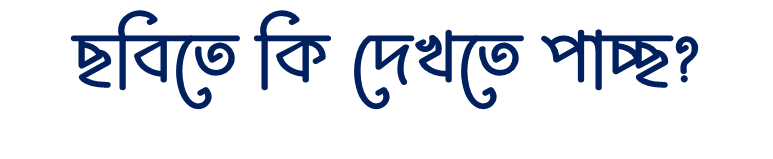 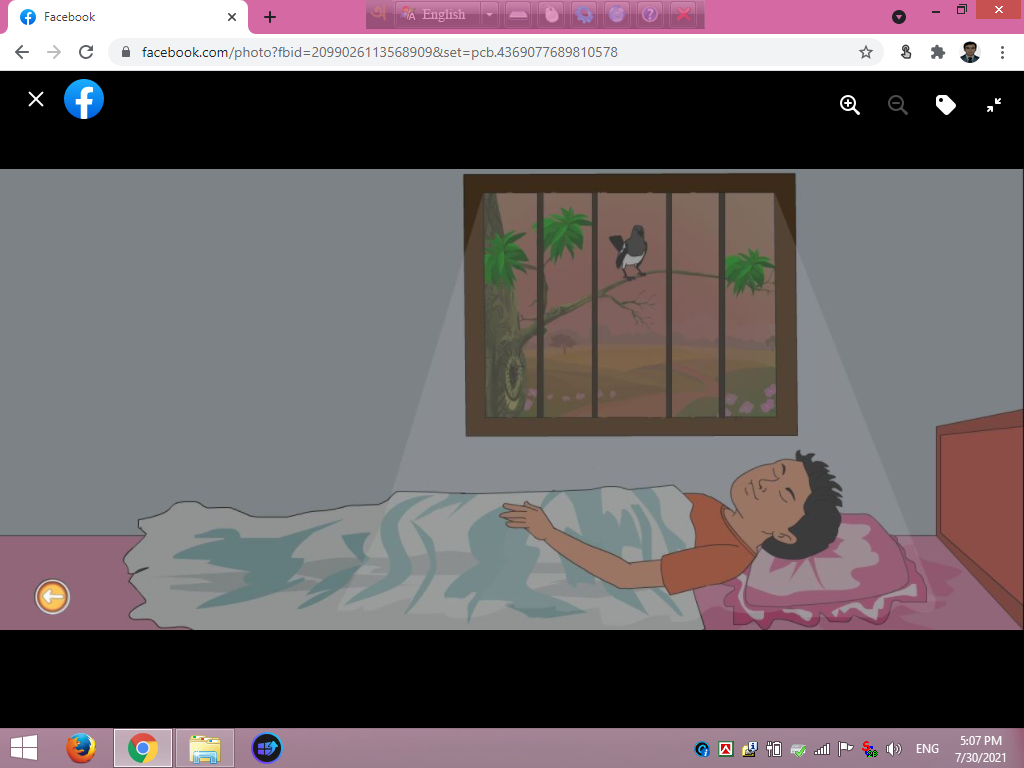 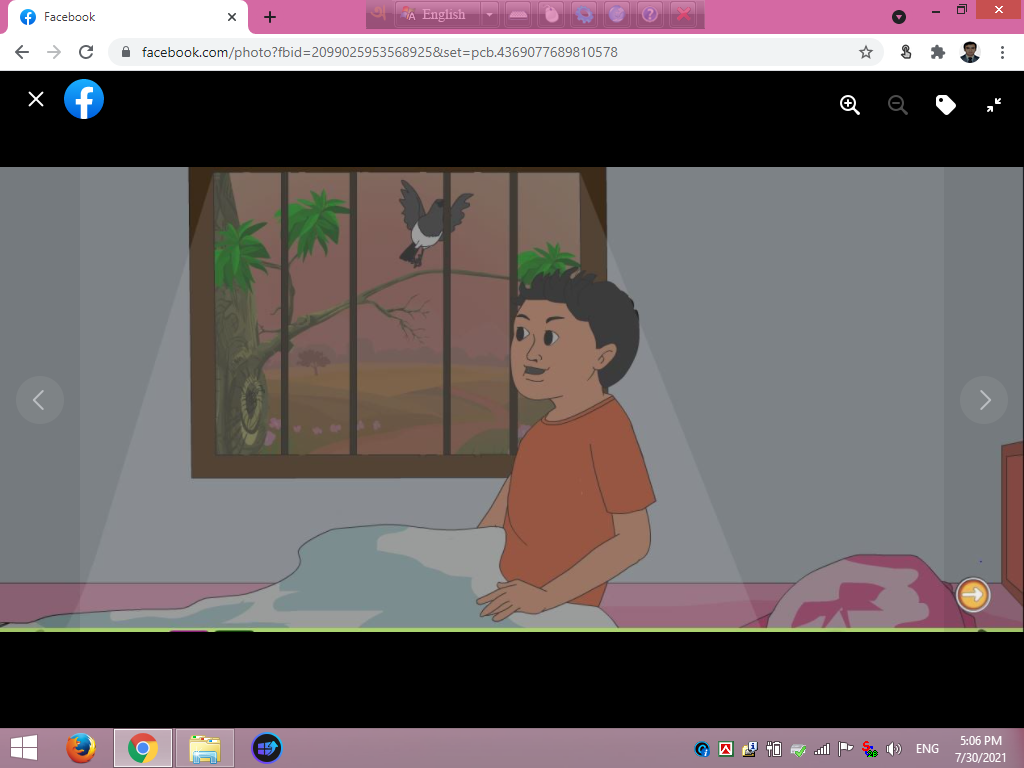 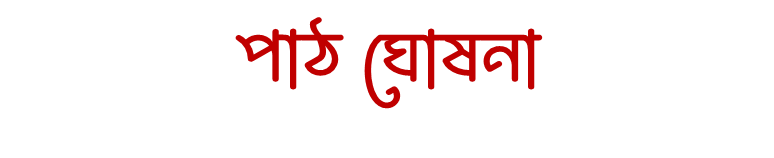 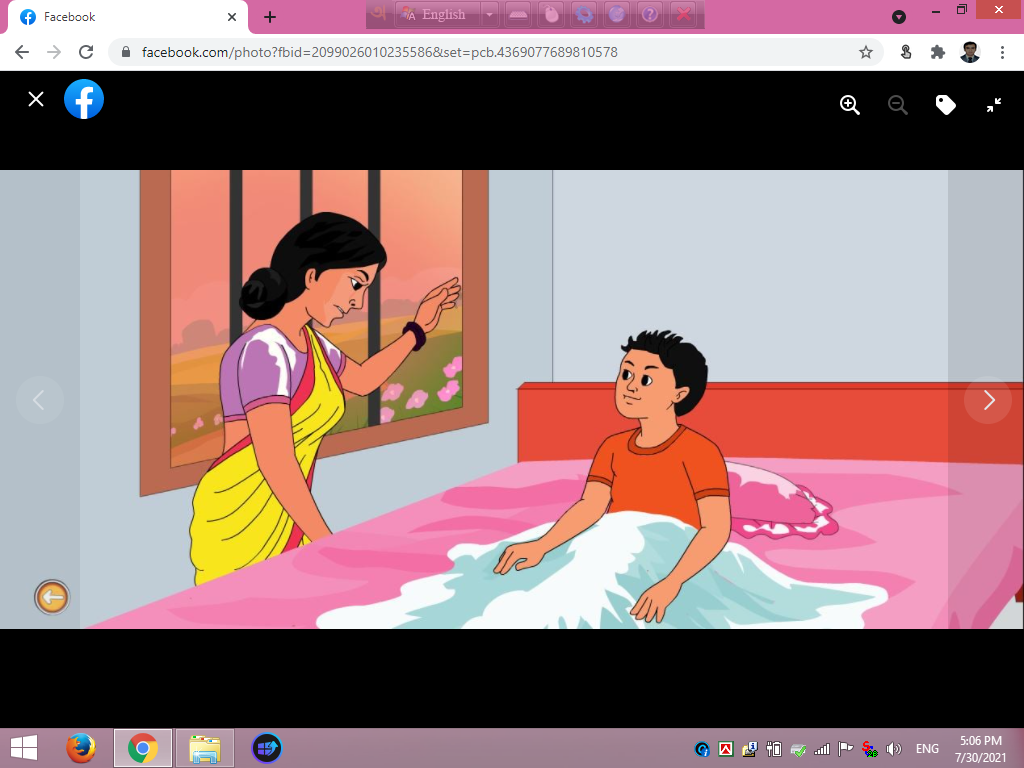 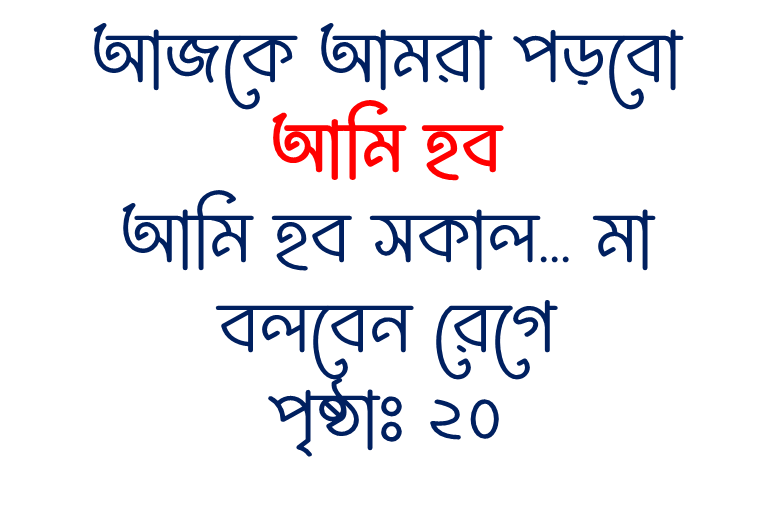 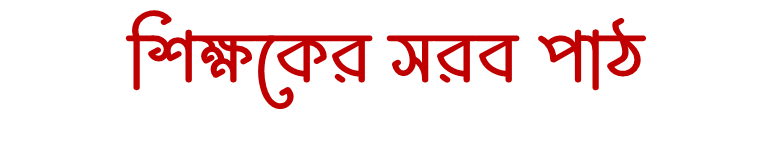 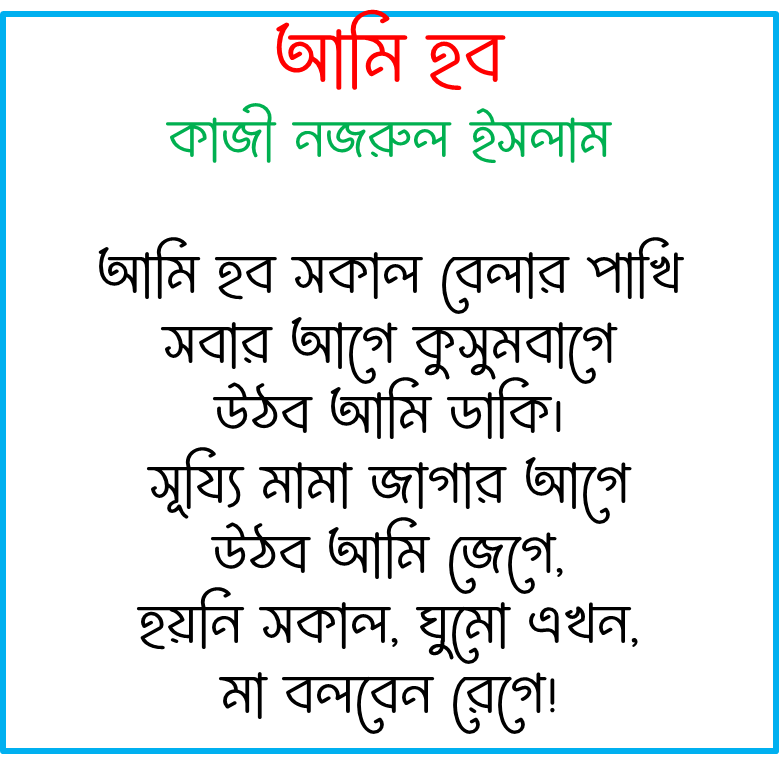 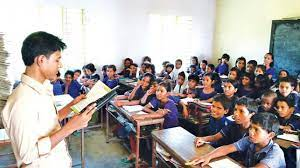 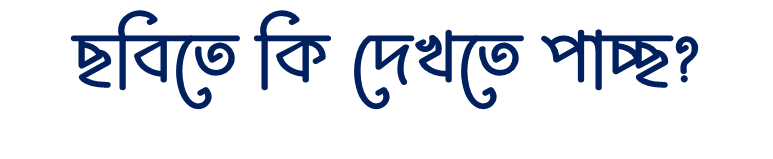 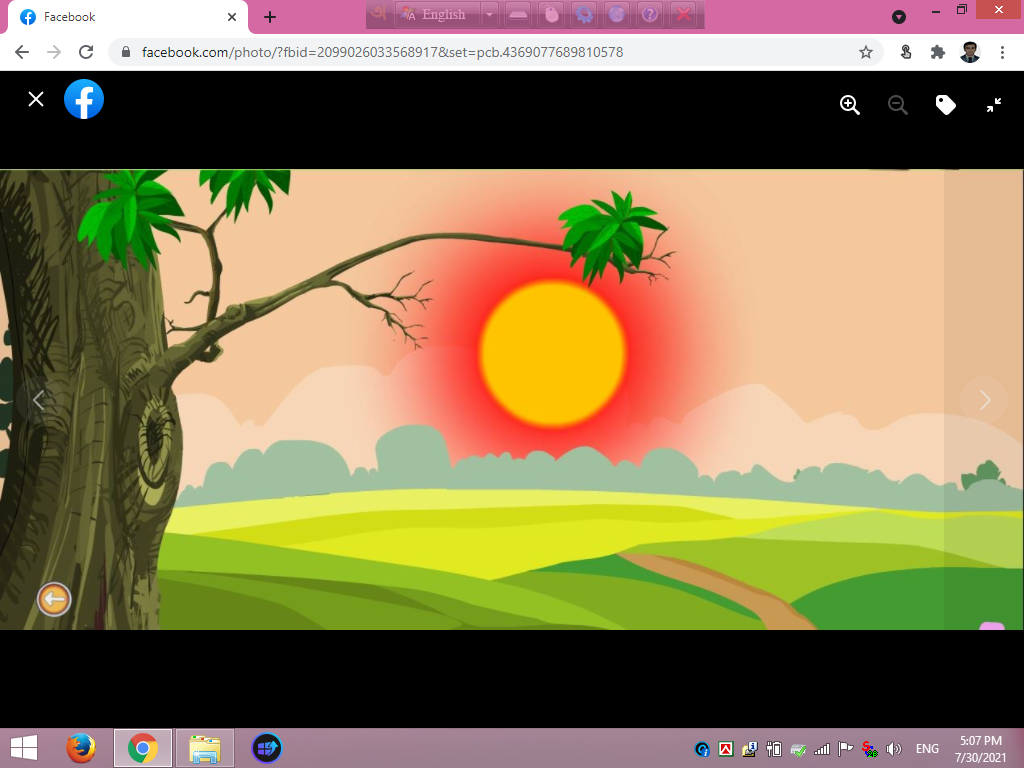 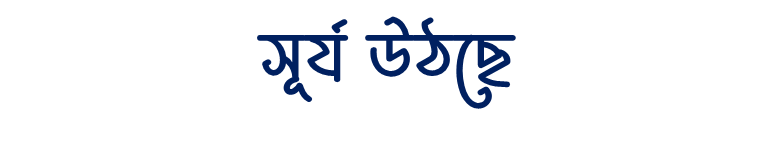 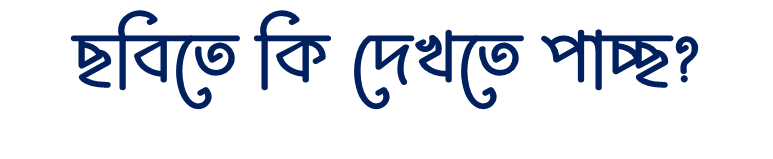 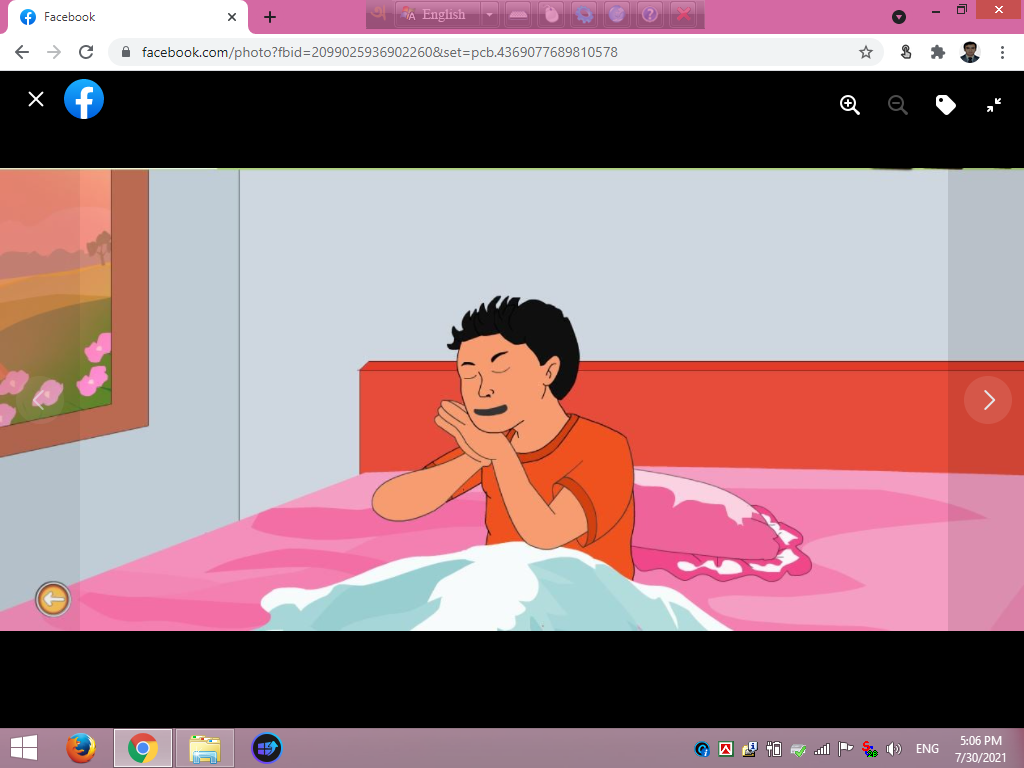 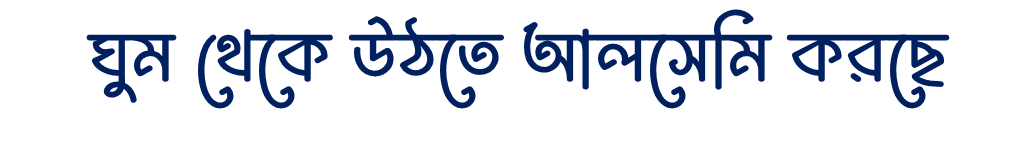 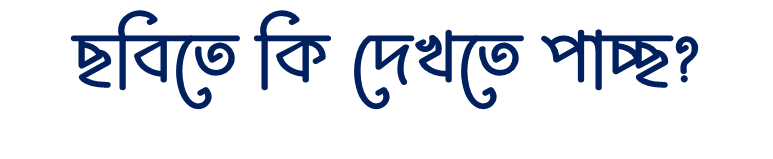 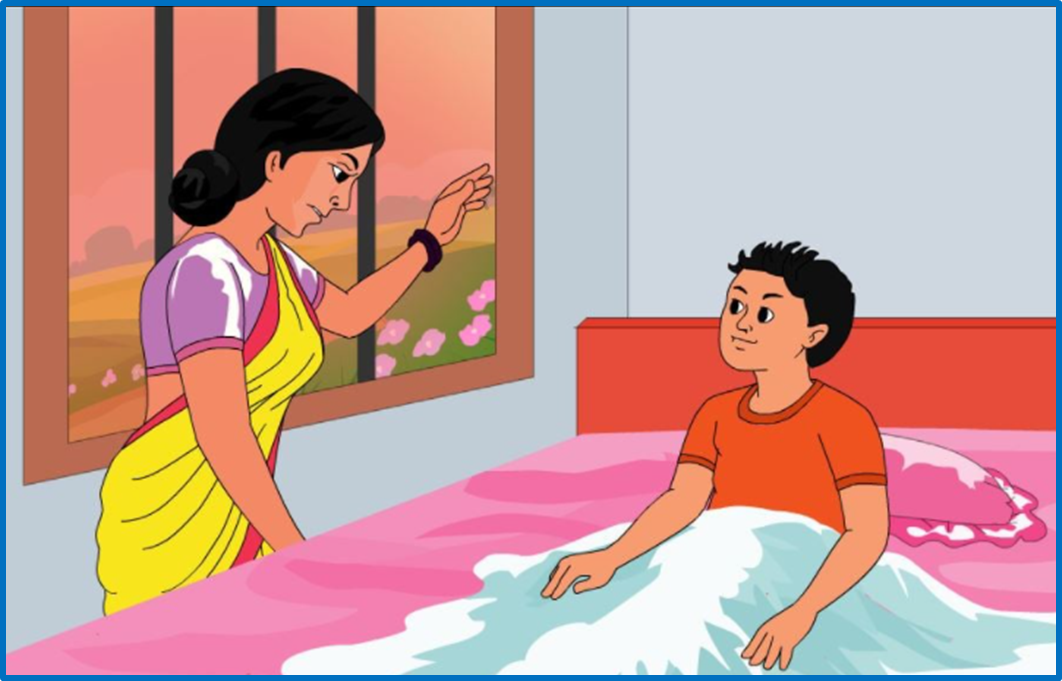 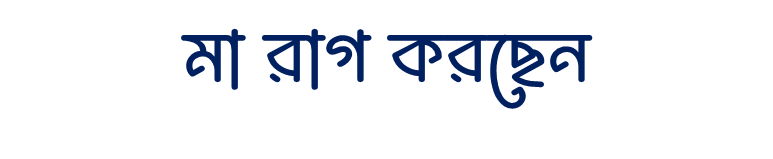 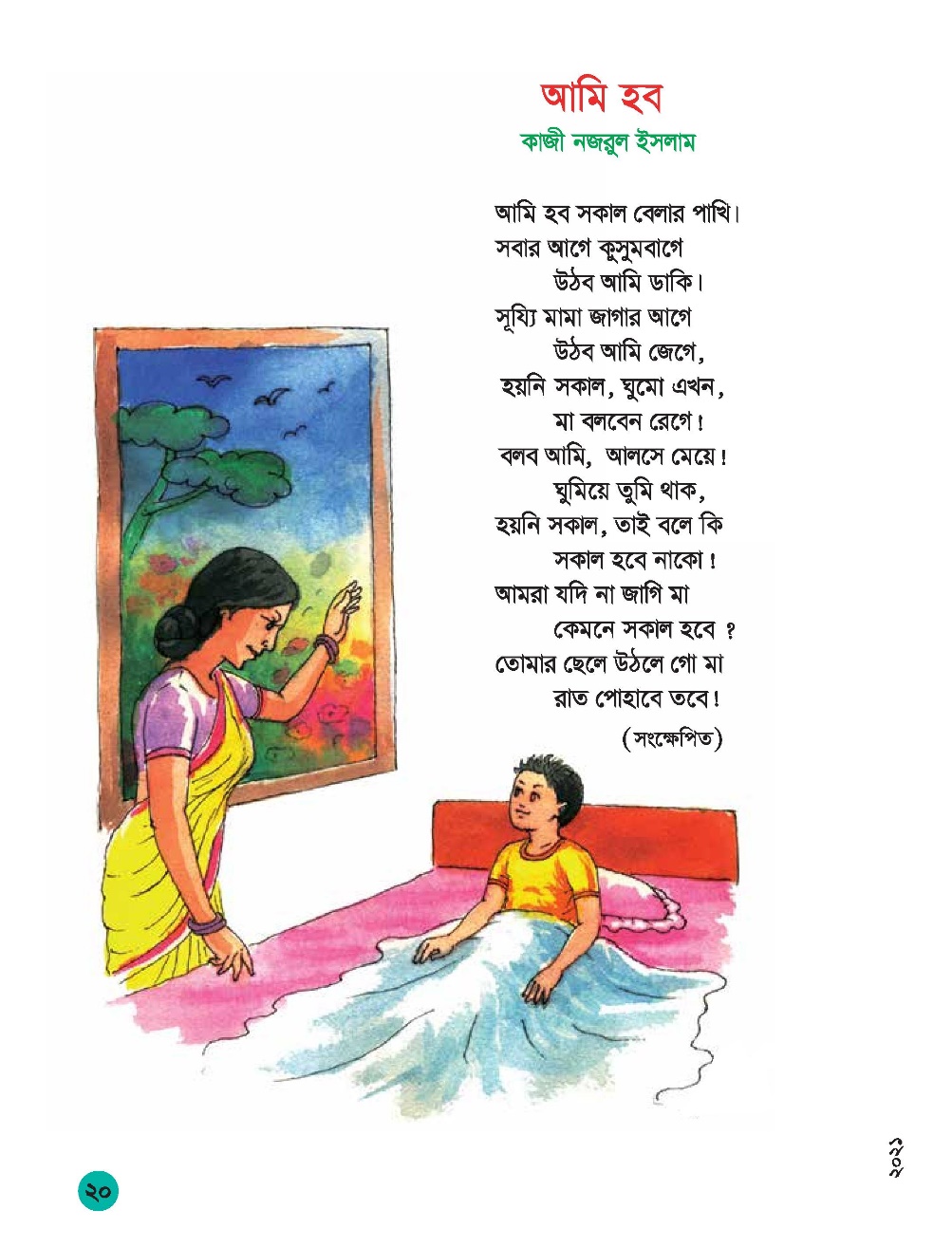 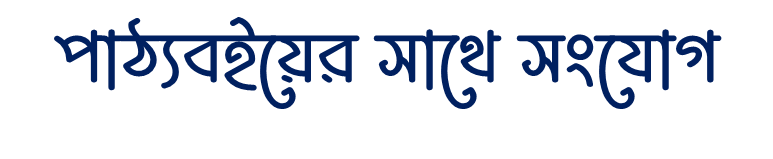 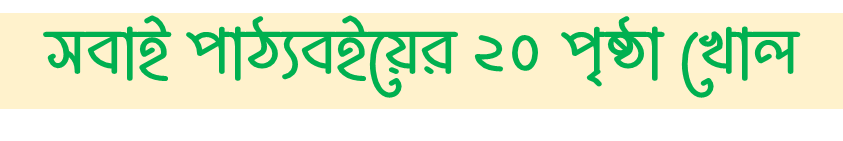 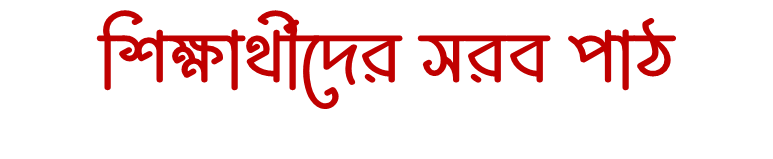 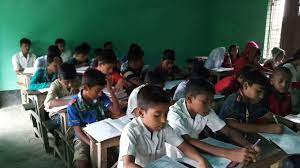 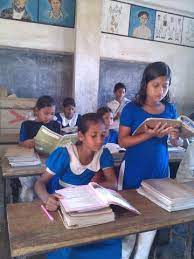 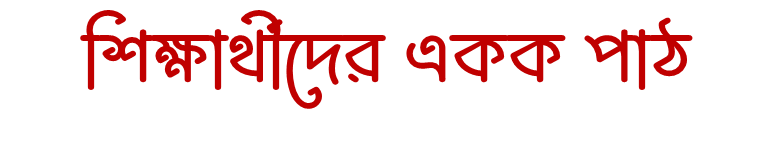 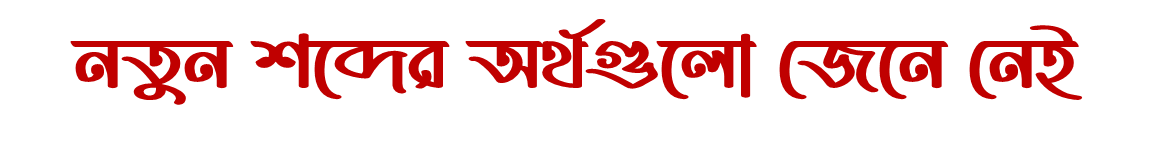 কুসুম
ফুল
বাগান
বাগ
সূর্য
সূয্যি
আলসে
অলসতা করা
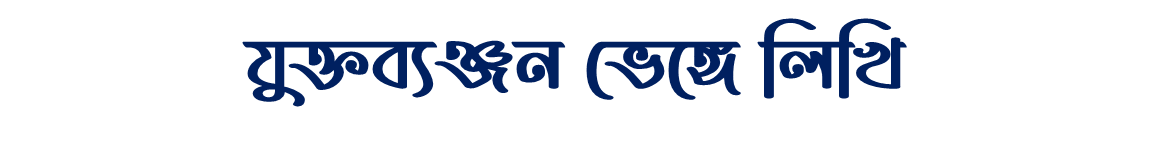 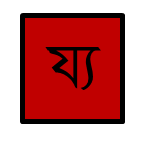 য
সূয্যি
=
+
য-ফলা
মূল্যায়ন
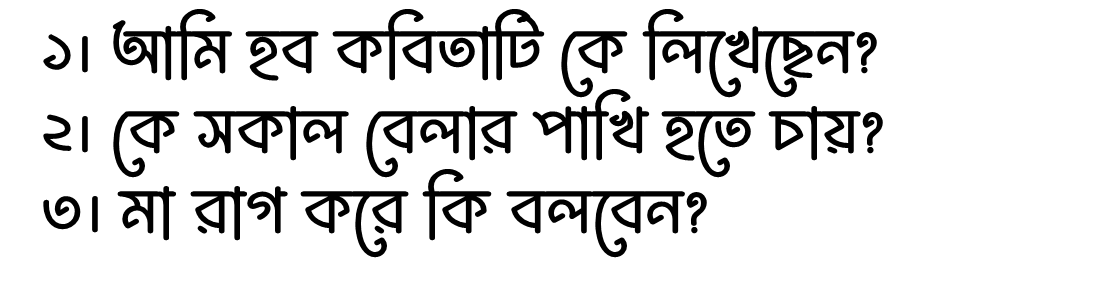 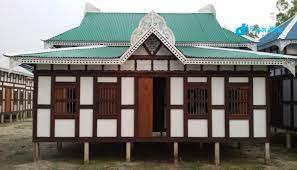 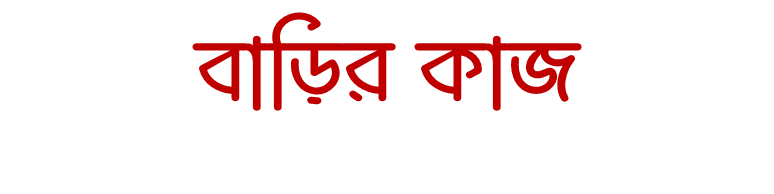 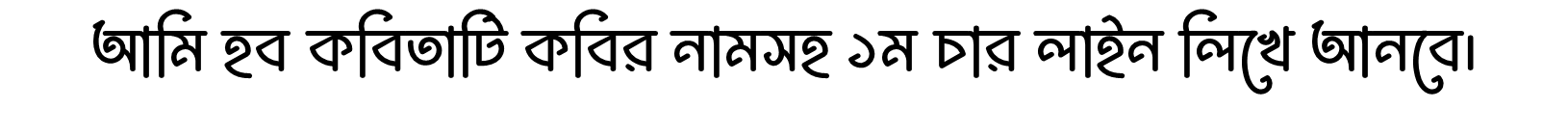 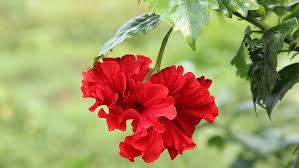 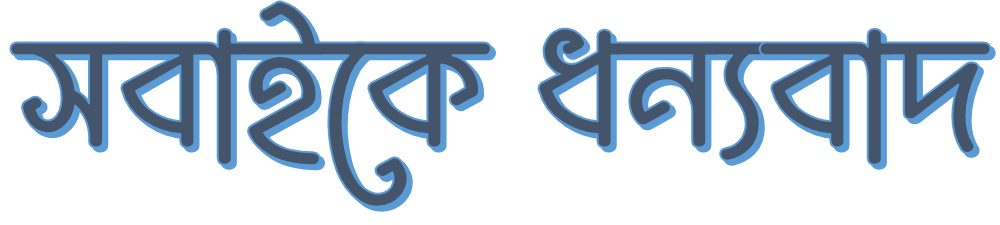